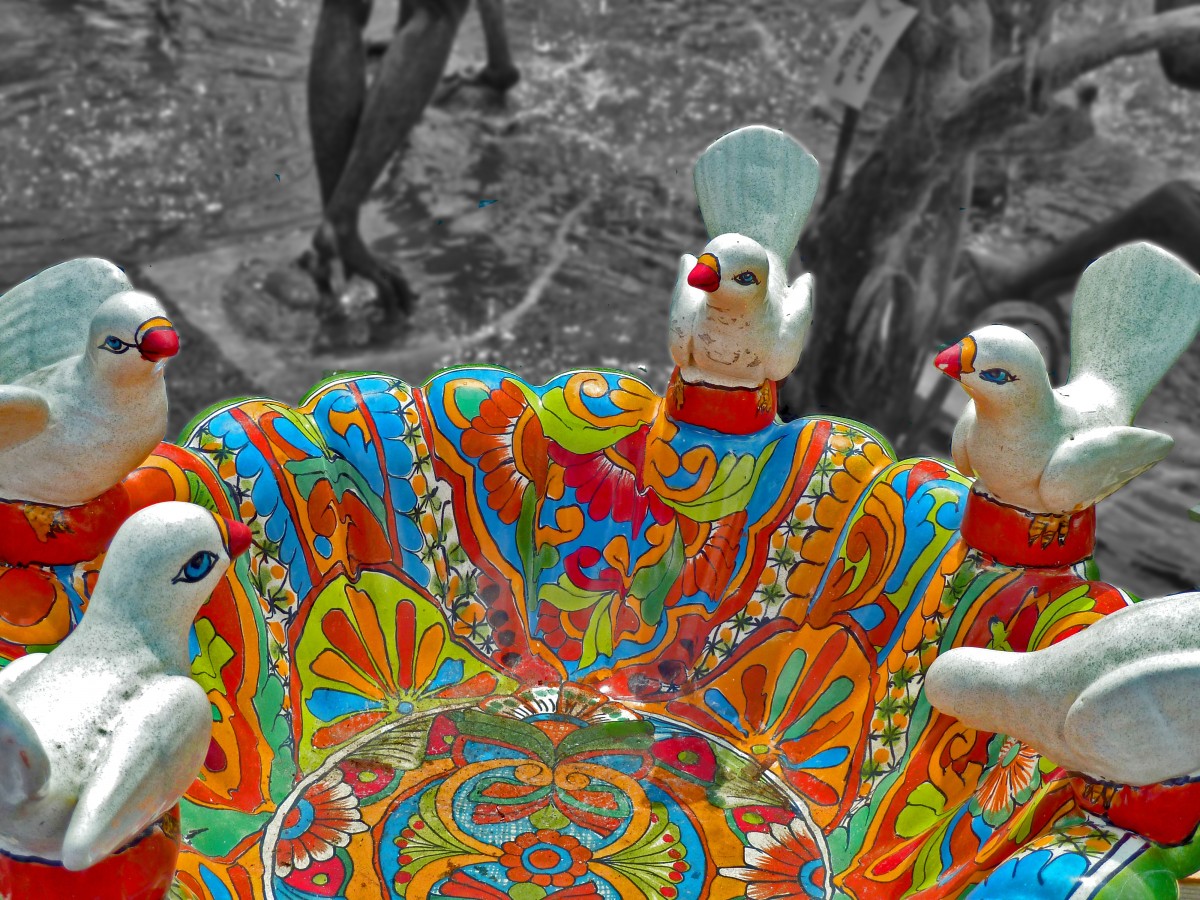 Mediación
Aspectos generales sobre su conceptualización y aplicaciones en el contexto  Social

Octubre de 2021
Prof. Ma. Nora González Jaraquemada
Profesora Asociada Facultad de Derecho U. de Chile
Doctora© por la U. de Chile
1
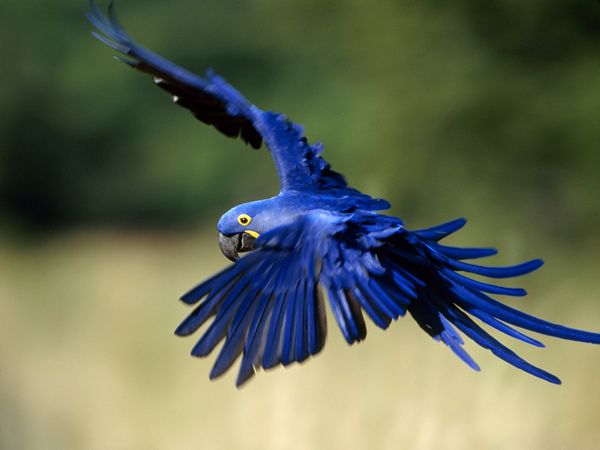 Aproximaciones al concepto de Mediación
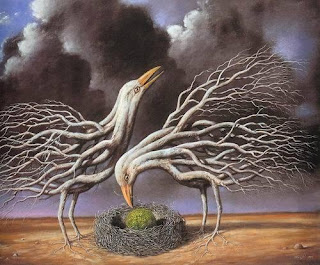 La Mediación, como fenómeno social constituye un proceso participativo de consensos y democracia social
Metáfora de la Bisagra
Metáfora del Hermes, mediador universal
Metáfora de la interfaz
Introduce la perspectiva del tercero neutral, imparcial o “multiparcial”: el mediador 
Idea de aproximación con dos partes para:
Intermediar
Interconectar
Acercar intereses, o
Representar intereses
Esta foto de Autor desconocido está bajo licencia CC BY
2
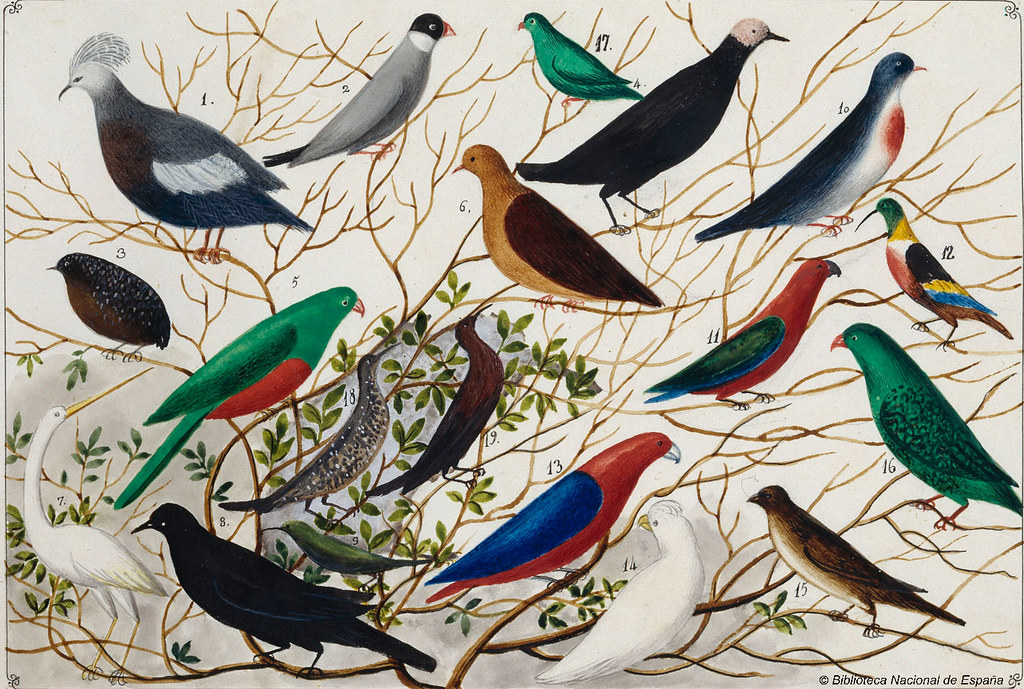 En general, se la define como un método de resolución de conflictos no adversarial, en el que interviene un tercero neutral, el mediador, quien asiste a las partes para buscar una solución a su controversia a través de un acuerdo.

“ Proceso de negociación asistida y facilitada por la intervenciónde un tercero neutral ( multiparcial), llamado Mediador “

La doctrina:
“ Proceso en virtud del cual un tercero, el mediador, ayuda a los participantes en una situación conflictiva a su solución, que se expresa en un acuerdo consistente, mutuamente aceptable para las partes, y estructurado de manera que permita, de ser necesario, la continuidad de las relaciones entre las personas”.  ( John M. Haynes)
Esta foto de Autor desconocido está bajo licencia CC BY-NC-ND
3
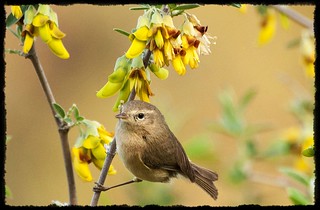 Definiciones legales
Ley Nº 19.966, art. 43, inciso 3º
“ La mediación es un procedimiento no adversarial y tiene por objetivo propender a que, mediante la comunicación directa entre las partes y con intervención de un mediador, ellas lleguen a una solución extrajudicial de la controversia”

Artículo 103 de la Ley de Tribunales de Familia Nº 19.968
“ Se entiende por mediación aquel sistema de solución de conflictos en que un tercero imparcial, sin poder decisorio, llamado mediador, ayuda a las partes a buscar por sí mismas una solución al conflicto y sus efectos”

Recomendación N° R (98) 1, sobre Mediación Familiar, aprobado el 21 de Enero 1998
Proceso en el cual un tercero, el mediador, imparcial y neutral, asiste a las partes en la negociación sobre las cuestiones objeto del conflicto, con vistas  a la obtención de acuerdos comunes.
Esta foto de Autor desconocido está bajo licencia CC BY-SA
4
Características de la mediación
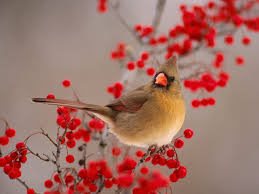 Método no adversarial
Voluntario
Autónomo 
Participativo
Busca establecer canales comunicación entre las partes intervimientes
Se propone solucionar una controversia por medio de un acuerdo, la transformación de las relaciones entre las partes, o la generación de nuevas comunidades de sentido, según sea el modelo y ámbito de aplicación
Flexible - Informal, pero con estructura
Reserva - confidencial (externa e internamente)
Requiere equilibrio de poder entre las partes
Centra la mirada en el futuro de las partes
Evita el deterioro de la relación entre las partes
5
Conceptos de Mediación social
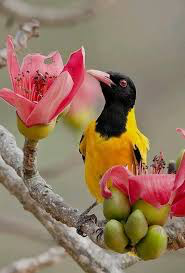 “Es un concepto que trasciende la perspectiva diádica de las relaciones sociales y nos remite a un tercero que anuncia, en el contexto de la interacción social, la ausencia de reciprocidad, de equilibrios, de simetrías,  o de acuerdo bilateral.” ( Julia Eslava Rincón, 2015: 176)
Núcleo central – “[e]xperiencia relacional de los seres humanos para solucionar conflictos como fenómeno social”. ( Julia Eslava Rincón, 2015: 23)
6
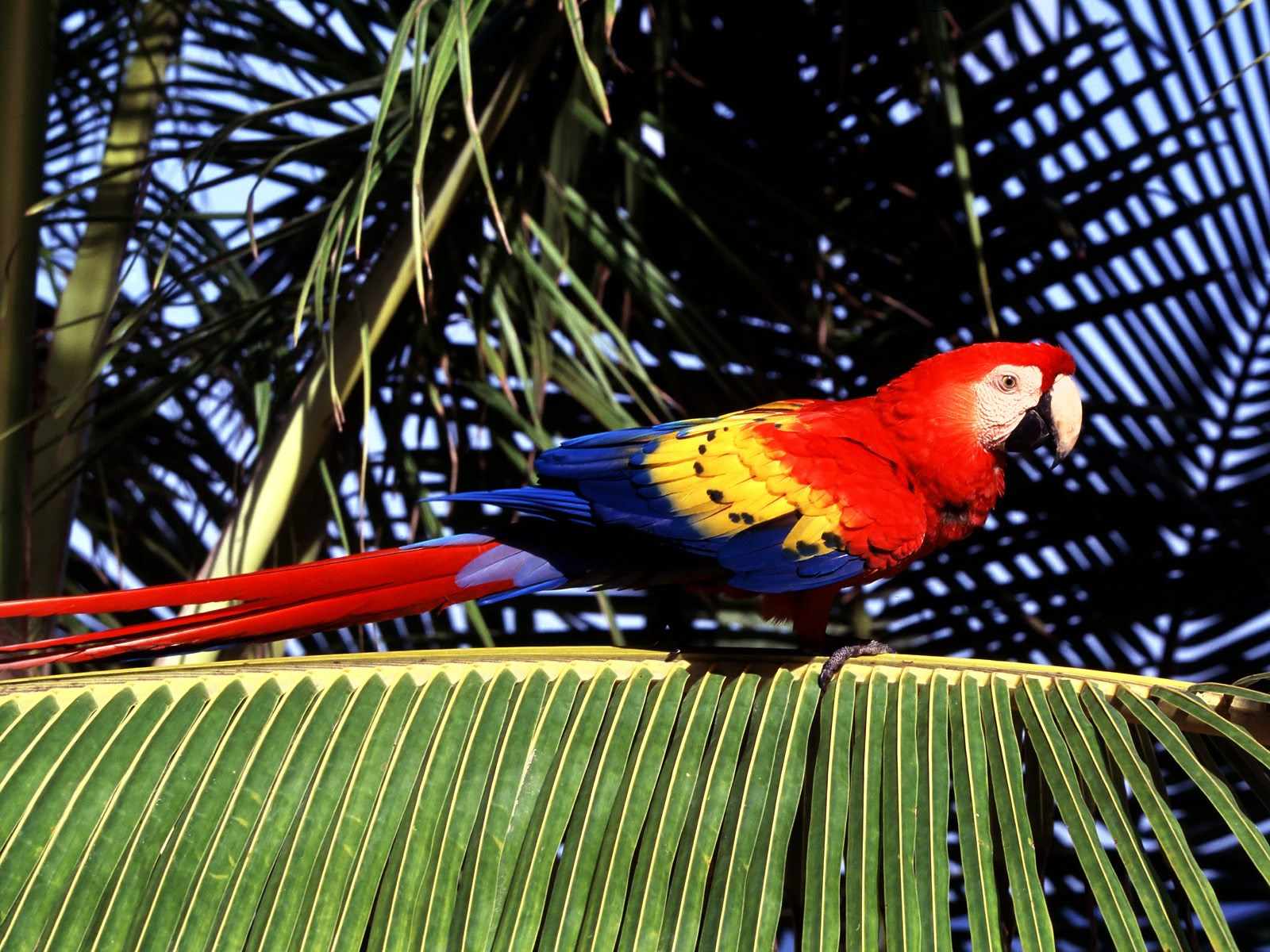 Otros conceptos de MS
Unión Europea:


“La MS debe ayudar a las personas a vivir juntas en mayor armonía, facilitando la comunicación entre todos los miembros de la sociedad[…] debe alimentar los lazos, las comprensiones entre los individuos y los grupos sociales y debe facilitar la integración social y el reconocimiento de las culturas. Los procesos de mediación social  en el curso  de su propia aplicación deben asegurarse sobre todo el respeto del principio de igualdad con el fin de evitar el aislamiento y la exclusión”. (Délegation Interministérielle á la ville, 2001, pp. 129)
7
Esta foto de Autor desconocido está bajo licencia CC BY-NC-ND
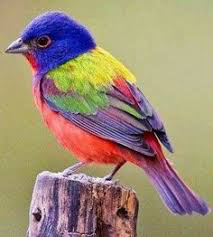 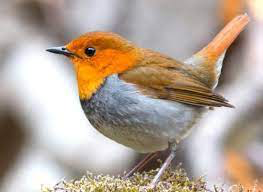 Dos perfiles de mediación
Como práctica de intervención en la reconstrucción de vínculos sociales y resocialización de los individuos para las transformaciones sociales
Como modalidad de resolución de conflictos
Frente a la crisis de la Justicia
Se interviene en estados tempranos del conflicto
Se trabaja en la gestión, participación y  transformación del conflicto
Reduce su intensidad 
Escenario para la formación de ciudadanía y democracia
Se intervienen conflictos manifiestos
El objetivo es la resolución/ solución de problemas
8
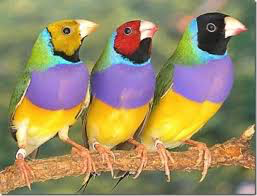 La lógica Harvariana de mediación/ negociación
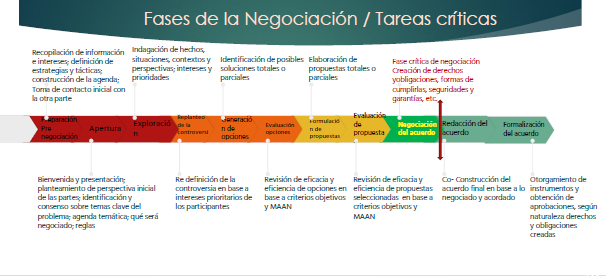 9
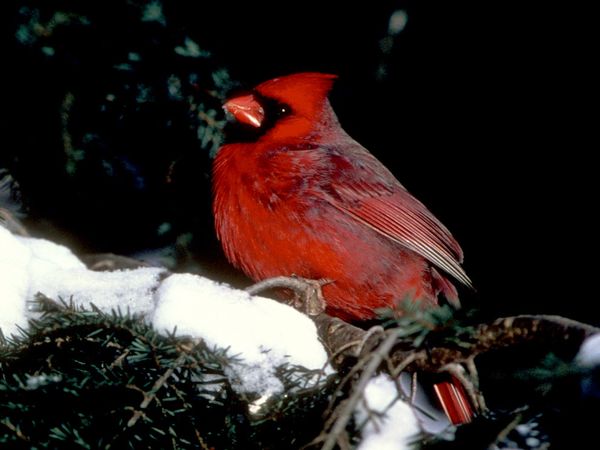 Diferencias de los modelos
Modelo lineal
Modelo Transformativo
Separa el problema de las personas
Entiende el conflicto no como algo negativo, sino como  un problema que solucionar; un obstáculo para la satisfacción de necesidades
Lógica colaborativa. Estrategia ganar - ganar
Se basa en negociar intereses, no posiciones
Generación de opciones de mutuo beneficio
La meta del modelo es co- construir una solución integradora a través del acuerdo
El acuerdo debe ser satisfactorio/ frontera de Pareto
El trabajo de mediación / negociación obedece a una lógica lineal/ secuencial
El mediador es neutral/ conductor del proceso de negociación
Separa el problema de las personas
Relevancia del contexto social y del territorio en que se produce el conflicto
Entiende el conflicto no como algo negativo, ni tampoco como un  un problema que solucionar. El conflicto es algo positivo, una oportunidad de Cambio/ crisis
La meta del modelo es la transformación: el cambio:  de las personas y de las relaciones más que el acuerdo
Relevancia de la legitimación relaciona, entre el mediador, las partes, el método y modelo de mediación
La transformación se produce en dos niveles:
Intersubjetivo: revalorización/ empoderamiento
Intra subjetivo: reconocimiento recíproco
El trabajo de mediación / negociación obedece a una lógica circular/ de interconexión entre intervenciones
El mediador participa en generar un proceso de transformación. Rol más activo
10
Esta foto de Autor desconocido está bajo licencia CC BY-NC-ND
Rol del mediador en la visión tradicional
Perfil del mediador en la dimensión tradicional/ Competencias cognitivas- formación profesional
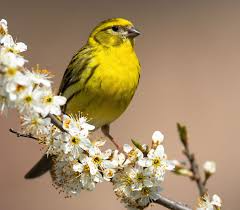 Dominio de un modelo de negociación- colaborativa
Formación en mediación, modelos y herramientas 
Dominio de técnicas de comunicación
Conocimientos científico- técnicos en el área en que se desarrolla el conflicto
Conocimiento del derecho y marco regulatorio aplicable
Reunir condiciones de habilitación: título profesional, formación en mediación, etc.
Flexibilidad y tolerancia
Prudencia
Conduce  y controla el proceso
Asiste a las partes en la negociación
Facilita la circulación de la información
Informa:  sobre el proceso, el rol, reglas de comportamiento y funcionamiento
Mantiene igualdad negocial/ nivela asimetrías
Identifica necesidad de asesoramiento
Apoya el proceso creativo de generación de opciones
Apoya la identificación de criterios externos- objetivos
Vela por  legalidad de los acuerdos
11
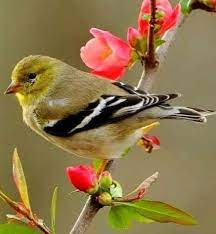 Perfil del mediador en la dimensión tradicional
Tareas críticas
Generar contacto con las partes
Recolectar información
Organizar la mediación
Facilitar y dirigir el diálogo entre las partes
Crear clima
Abrir canales de comunicación
“Traducir” y    transmitir la información 
Indagar intereses
Apoyar proceso de creación  de opciones
Apoyar uso de criterios de realidad de las partes y someterlos a prueba

Cualidades y Actitudes

Neutralidad / imparcialidad / multiparcialidad/ con las partes y durante  proceso
Flexibilidad
Empatía
Sensibilidad
Respeto
Capacidad de liderazgo
Capacidad de escucha activa
 Facilidad de comunicación
Credibilidad
Rectitud/ Probidad/ Etica
12
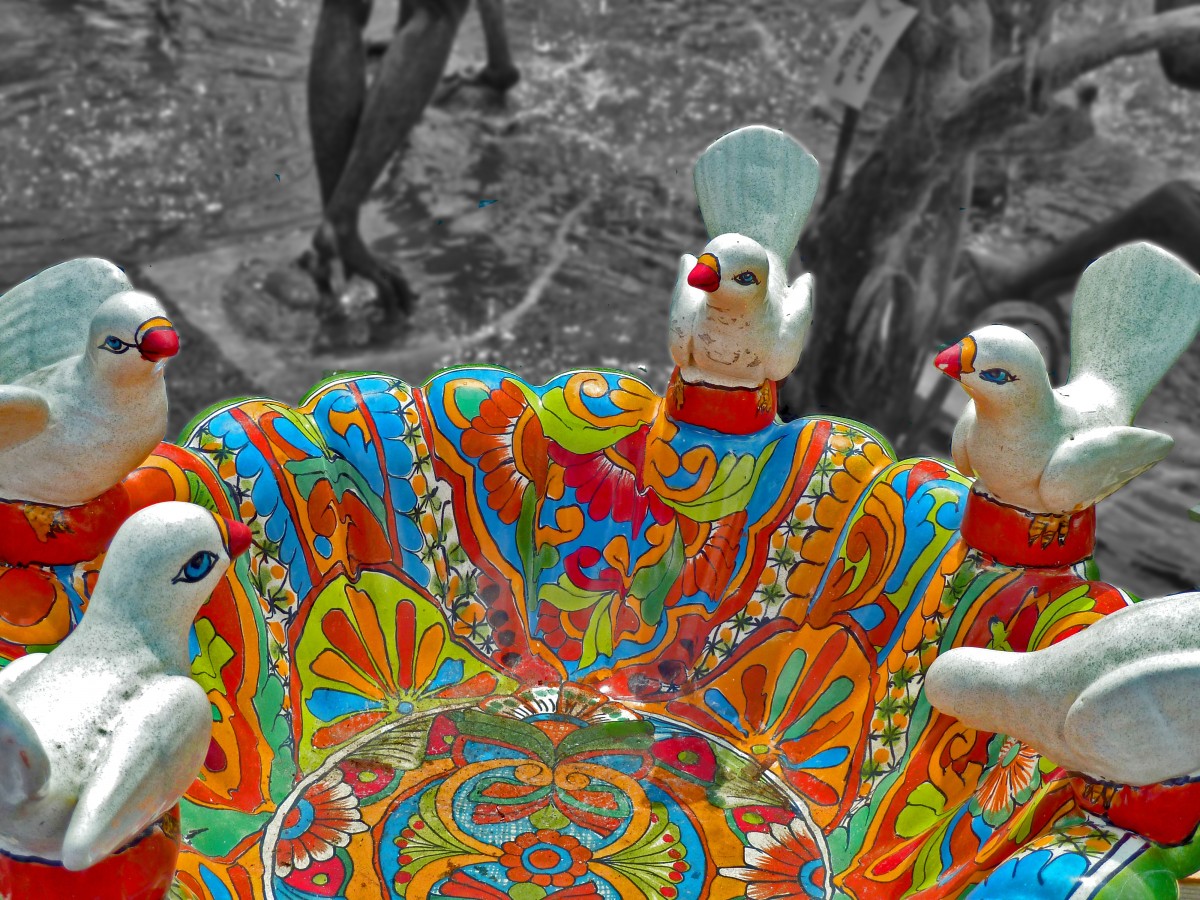 Algunas especificidades de la Mediación social (MS) (1)
Articula distintos elementos de las relaciones sociales, permite una interacción y visión holística a la comprensión de las relaciones sociales
Permite un enfoque interdisciplinar  y de distintas orientaciones, procesos  y prácticas
Elementos centrales de la MS: a) terceridad, b) el consenso y c) los vínculos y las relaciones sociales
Supone un abandono de la lógica binaria del conflicto y su solución para introducir la lógica  de la terceridad. 
Abandonar la perspectiva diádica de las relaciones sociales y remitir al tercero, en una comprensión que trasciende la idea reduccionista del Tercero como Mediador, imparcial que conduce el proceso.
Peirce, (1978): “El tercero es un término que hace posible elaborar sentido, pues pone en relación y permite la comunicación, la comparación y unión  de eslabones.
Este tercero abre una dinámica de intercambios posibles, y de relaciones que no surgen de manera espontánea, sino que se establecen de forma negociada. 
Comprensión de la terceridad no solo como presencia, sino como reconocimiento, existencia de normas jurídicas, morales, sociales, que proporcionan sentido a las relaciones sociales. 
Idea de “Terceridades” como subjetividades, normas, motivaciones y valores
13
(1) Basado en Modelo Analítico ”propuesto por  Julia Eslava Rincón, Mediación Social (2015: 175- 2014)
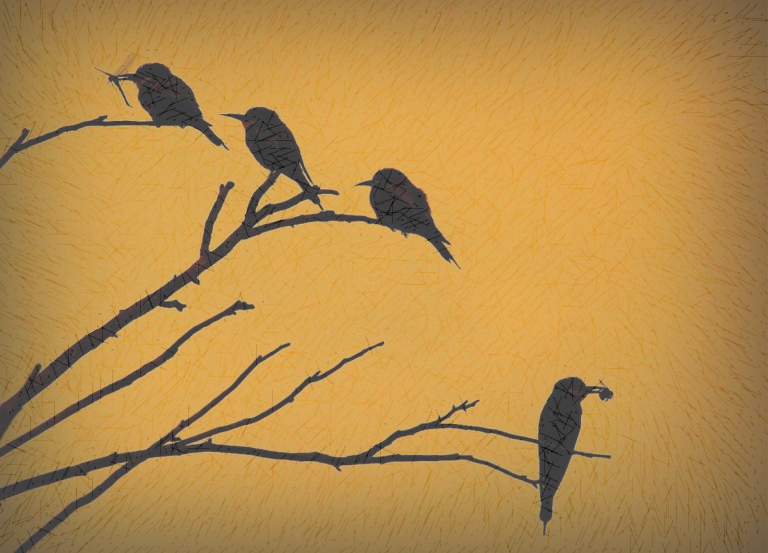 Algunas especificidades de la Mediación social (2)
Principio de consensualidad remite genéricamente a idea de libre y mutuo acuerdo- Autonomía de las partes.
Contractualmente es aceptación de derechos y obligaciones o su modificación o extinción, mediados por garantías de efectividad,  desde el derecho.
En MS, consenso alude a idea que son las partes quienes cooperan para elaborar acuerdos sobre su participación en el proceso y sobre el conflicto que afecta las relaciones o vínculos acerca de ellas: idea de bien común.
Consenso requiere cumplir estándares: ser informado, libre, retractable, implica reconocimiento de la autodeterminación de las personas que lo prestan.
En la MS, la validez  y legitimidad no está basada en la legalidad, sino en las expectativas acera de los vínculos, intereses comunes, en la reciprocidad de los compromisos, en la confianza mutua y en la buena fe.
Obedecen a criterios de legitimación relacional, de reconocimiento de la otredad y su legítimo derecho a encarnar intereses y motivaciones distintas.
Propicia estrategias participativas de construcción de agendas temáticas consensuadas.
14
(2) Basado en Modelo Analítico  ”propuesto por  Julia Eslava Rincón, Mediación Social (2015: 175- 2014)
Esta foto de Autor desconocido está bajo licencia CC BY-SA-NC
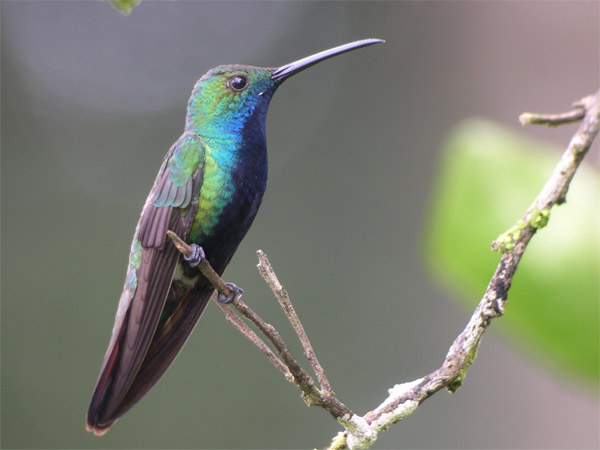 Algunas especificidades de la Mediación social
Elemento relacional: vínculos y relaciones sociales. Las bases de la construcción social están constituidas por una trama de vínculos y relaciones sociales.
De ellas surgen las “comunidades de vida” en las que uno nace o por las cuales es adoptado, y de las cuales se presupone la existencia de un mínimo grado de sentido compartido (Berger y Luckmann, 1967). Parten de la hipótesis que “[u]na sociedad es absolutamente inconcebible sin valores comunes e interpretaciones compartidas de la realidad”(Pp. 55) (3)
Para Berger y Luckmann existen dos tipos básicos de estructura social: las Arcaicas, onde se cuenta con un sistema de valores único y de aplicación general. La reserva total de sentido se administra y almacena a través de instituciones, y las “complejas o de culturas superiores”.  En ellas, los valores compartidos dejan de ser válidos para todos y ya no están socialmente asegurados. Subyace la idea del pluralismo y de la individualidad. (3)
En las sociedades complejas, “[l]as “grades instituciones” (económicas, políticas y religiosas), se han separado del sistema de valores supraordinales, y determinan la acción del individuo en el área funcional que ellas determinan”. (3)
Idea de “vínculo” remite a una forma de relación “[e]n que las personas se conectan con otras y crea procesos comunicacionales de sentido que tienen lugar en interacciones formales o informales de intercambios”. (4)
En los procesos vinculares están presentes diversas dimensiones que impactan recíprocamente:  socioemocionales, valóricas, políticas, religiosas, símbolos, diferencias, contradicciones, motivaciones, relaciones de amistad, parentesco, pertenencia a un grupo, ideología, identidad territorial, y suponen la asignación o cumplimiento de determinados “roles sociales”
Por lo mismo, la causalidad lineal es superada por la causalidad sistémica circular de las interacciones  sociales.
(3) Berger y Luckmann, 1967). Modernidad, pluralismo y crisis de sentido.  La orientación del hombre moderno. Editorial Paidos Studio, 1995, 1ra. Edición. Pp. 47 a 57.- 
(4) Basado en Modelo Analítico  ”propuesto por  Julia Eslava Rincón, Mediación Social (2015: 175- 2014)
15
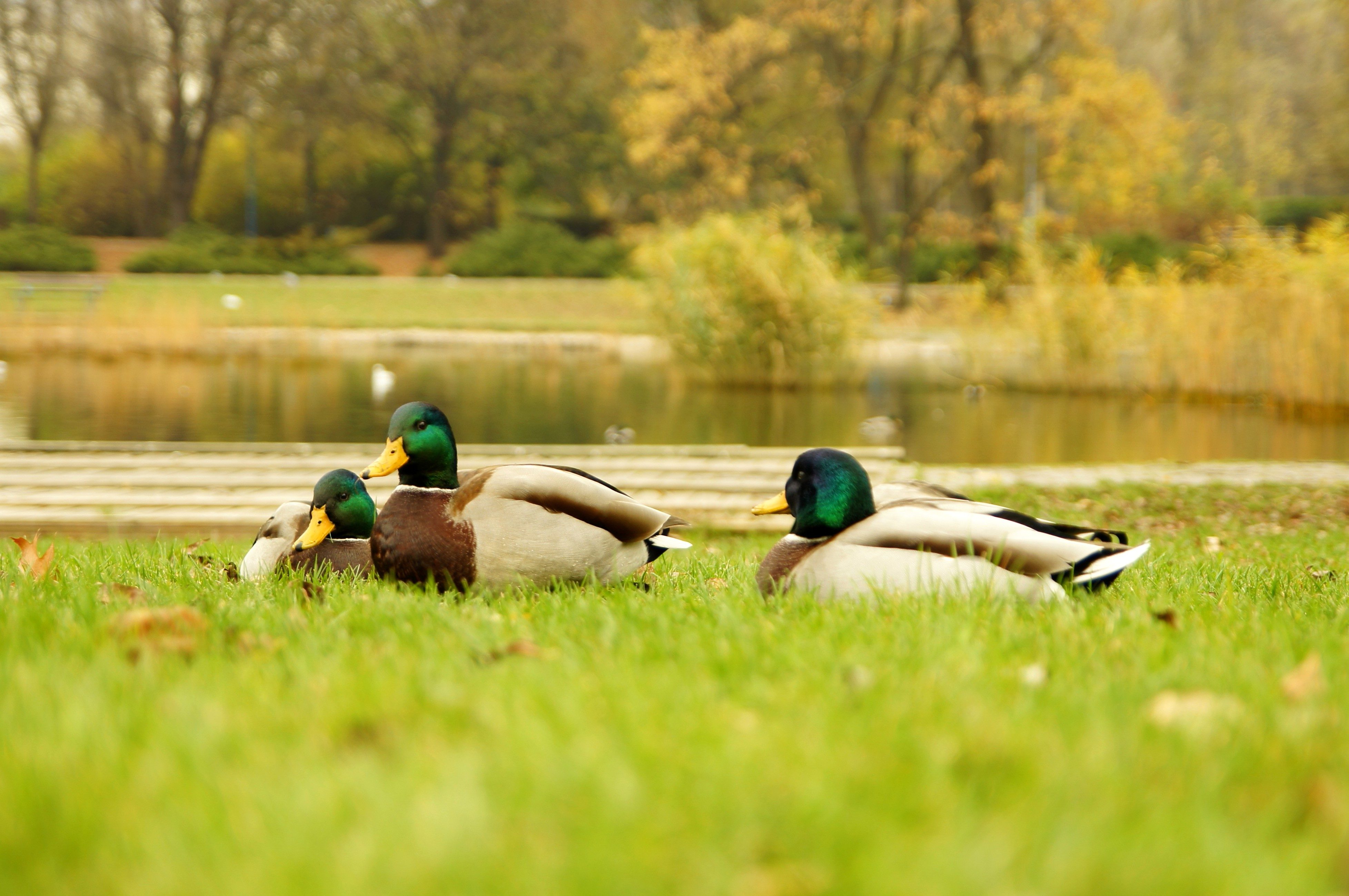 Notas sobre los Principios de la Mediación Social   (Silvio Ciappi, 2016)
Siempre es necesario buscar aspectos positivos en cualquier conflicto
Las manifestaciones políticas dentro de la ciudad reducen las tensiones existentes y aumentan las posibilidades de encontrar una solución real
Necesidad que el individuo y la comunidad acepten su responsabilidad de sus propios conflictos
La gestión voluntaria de un conflicto es necesaria y alienta el espíritu de cooperación dentro de la misma comunidad
____________
Los conflictos sociales surgen en contextos histórico- culturales y políticos
La gestión y diseño de soluciones integradoras requiere participación ciudadana en las distintas etapas del conflicto y niveles de decisión
16
Cómo se articulan los modelos y estrategias de mediación en contextos sociales?
Contexto histórico/ social/ cultural/ político/ normativo
Marco de referencia de las relaciones sociales
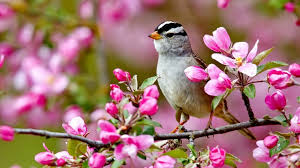 Choque de las  “comunidades de sentido”
Valores
Ideologías y creencias
Diferentes Formas de relaciones sociales
Conflicto social
Actores/ partes
Intereses
Metas/ recursos/ estrategias
17
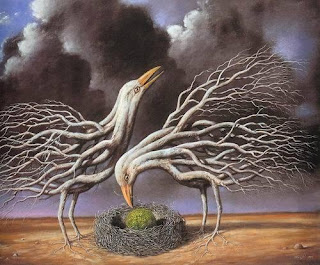 Algunas experiencias de aplicaciones de la Mediación Social
ó
18
Esta foto de Autor desconocido está bajo licencia CC BY
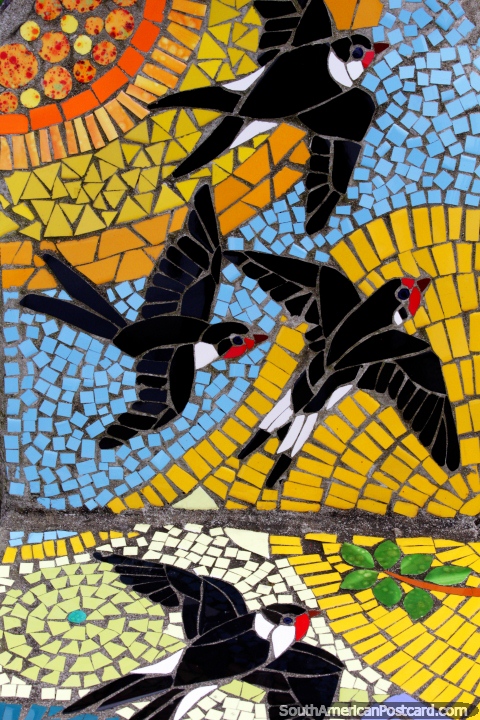 Mediación social y Migrantes / Modelo de Roma
Se crea en Roma en 1999
Obedece a un modelo de articulación intercultural e institucional
Se trabaja acercando y “poniendo en  comunicación” a los ciudadanos y migrantes con los servicios institucionales
El foco es propiciar el diálogo intercultural que permita una ciudad segura
El territorio constituye un elemento de la mediación, para adoptar en ellos acciones concretas destinadas a disminuir la percepción de inseguridad urbana
Las medidas son resultado de investigación de campo en los territorios, a través de entrevistas en profundidad, su análisis y devolución de los resultados a la comunidad, lo que permite generar adherencia a las medidas
El modelo afirma la tesis que trabajar de manera compartida, en la escucha activa, en la aceptación y participación de la comunidad permite crear un fuerte tejido asociativo y la inseguridad ciudadana pasa de ser un problema a un recurso consolidado mancomunadamente.
     Permite otorgar ciudadanía a partir de las exigencias y necesidades de muchos, entendiendo que en una ciudad segura  o una ciudad que se cuida, se viven relaciones.
Los objetivos de este modelo de MS aplicada en contextos interculturales son:
	Eliminar los obstáculos 	culturales que impiden la 	comunicación entre los 	servicios/instituciones y 	los 	desplazados, 	entendidos como 	usuarios
	Promover una más amplia 	y racional utilización de 	los 	servicios
	Favorecer la integración 	social	de la 	población desplazada en 	la comunidad local en 	todos los 	ámbitos de 	la vida humana
	Ofrecer oportunidades y 	procesos positivos de 	prevención y superación 	de los 	conflictos
19
Esta foto de Autor desconocido está bajo licencia CC BY-NC-ND
Niveles del Modelo de MS intercultural de Roma (5)
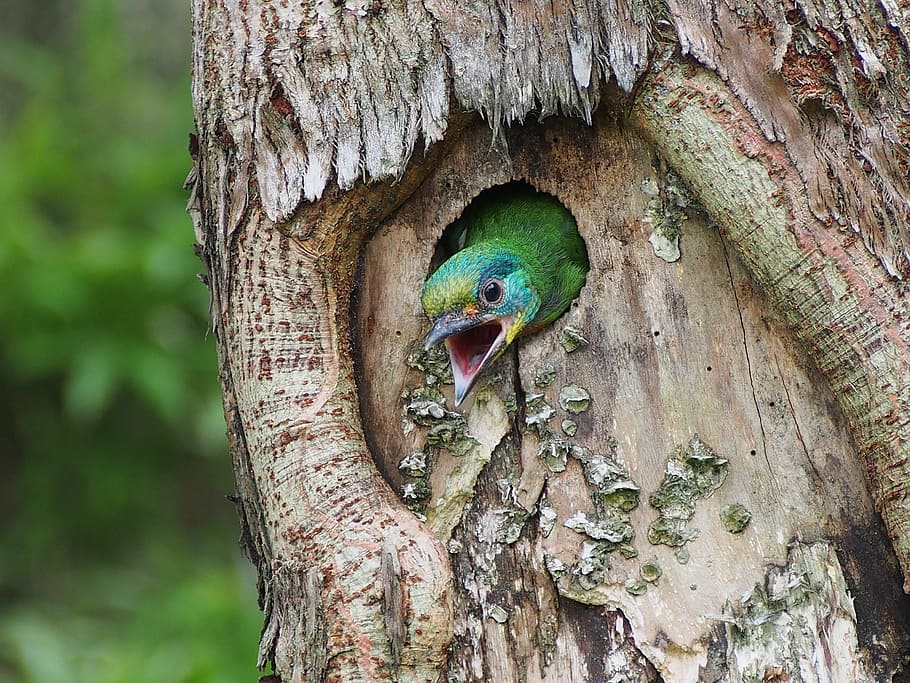 Basado en: Campos emergentes de la intervención. Silvio Ciappi y Alessandro Padovani. Op. Cit. Pp. 383-395
20
Otras ventajas de la MS en su aplicación al  contexto de migrates
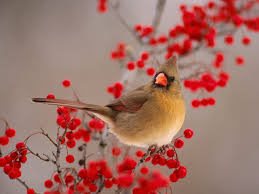 Puede representar una función cada vez más central: representar el primer contacto de los migrantes con el territorio, sus instituciones, servicios, comunidades, sistemas de salud, escolar, de Justicia, etc.
Contribuye al empoderamiento y  promoción de derechos mediante actividades de educación en ciudadanía, formación de competencias, habilidades laborales, etc., necesarias para la inserción en el territorio 
Dar asesoría social, para el acompañamiento de los desplazados en una revisión de sus derechos y deberes de ciudadanía, favoreciendo su integración social.
Gestionar la obtención de derechos, como viviendas sociales, acceso a la salud, etc.
Favorecer la solución de conflictos comunitarios o de barrio, mediante la promoción de actividades de resolución de problemas.
21
MS y conflictos socio ambientales
Debilidades
 Presencia de ciertos límites y riesgos, a saber:
Posible falta de transparencia en el proceso,
Posibilidad de omisión o exclusión de partes interesadas
Abuso del poder por parte del mediador para obtener acuerdo ( presiones o injerencias indebidas en los asuntos tratados)
Asimetrías de poder que no pueden ser corregidas por el mediador
Falta de cualificación de los mediadores
Fortalezas
La flexibilidad e informalidad del método permite la participación de distintos afectados por el CA y posibilita discusión sobre cuestiones técnicas y científicas de modo fácil y con menor costo
Permite resolver las especificidades de los CA que no son atendidas por las formas jurisdiccionales, especialmente:
 su carácter multiparte, 
la colisión de interese público/ privado; 
las complejidades técnico científicas implicadas; 
los efectos de las decisiones en las generaciones futuras,  y 
la urgencia de la solución
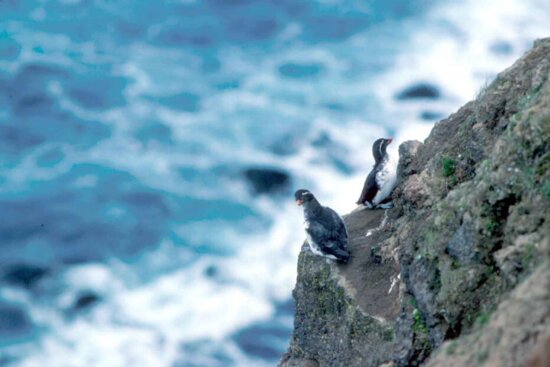 22
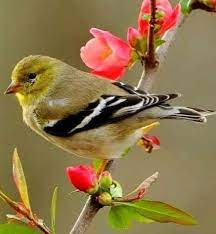 Medición Ambiental MA en Estados Unidos
Se desarrolla paralelo a las RAD, desde 1973, en Seatle, a partir del caso “Snoqualmie”
Dado su éxito se esparce el modelo por toda USA y es acogido por la EPA a crear el “Conflict Prevention and Resolution Center”, cuya finalidad es ofrecer soluciones extrajudiciales a los CA
Se rescatan sus fortalezas y se sistematiza el Modelo de Mediación Ambiental
Modelamiento Metodológico elaborado por  Laurence Susskind (6) identifica nueve etapas de la MA
Etapa 9
Vinculación de las partes a los acuerdos adoptados
(6) Susskind, Laurence y Weinstein, Alan. Towards a Theory of Enviromental Dispute Resolution”. PP. 336-346
“Holding the parties to their commitiments”
23
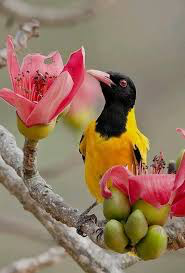 Algunas conclusions finales
La MS ofrece múltiples aplicaciones en diversa tipología de conflictos sociales
Con independencia de las ideologías imperantes, el núcleo central de la MS es la participación social y la comprensión de la complejidad de las relaciones sociales
Prevalece la relevancia contextual en la MS, reconociendo el valor e la tradición histórica, social, cultural y valórica de una comunidad o territorio
La relevancia de la co- construcción de una agenda para la mesa de mediación social, que incluya un completo  diagnóstico que reconozca las problemáticas que afectan a un territorio, los actores y partes interesadas, sus intereses concretos, asignación de recursos y responsabilidades  y  las instituciones que deben participar en la mesa o intervenir en la aprobación y/o ejecución de los acuerdos 
La relevancia de la comprensión de la “terceridad” y las relaciones sociales y vinculares,  como  factores determinantes para la construcción de acuerdos inclusivos, satisfactorios, viables, completos y legítimos que protejan a las generaciones futuras, fortalezcan las relaciones y formas de comunicación y significación compartida por una comunidad
24
Gracias!
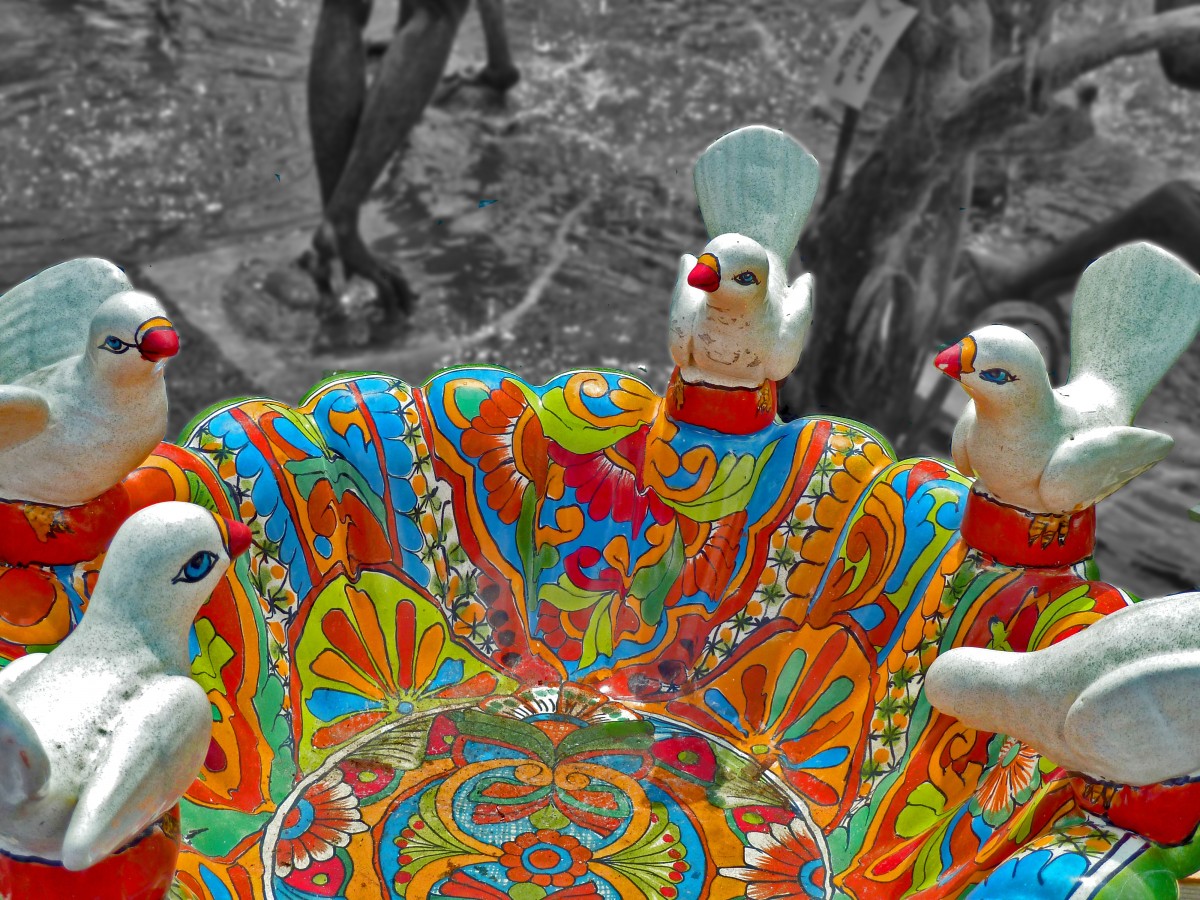 25